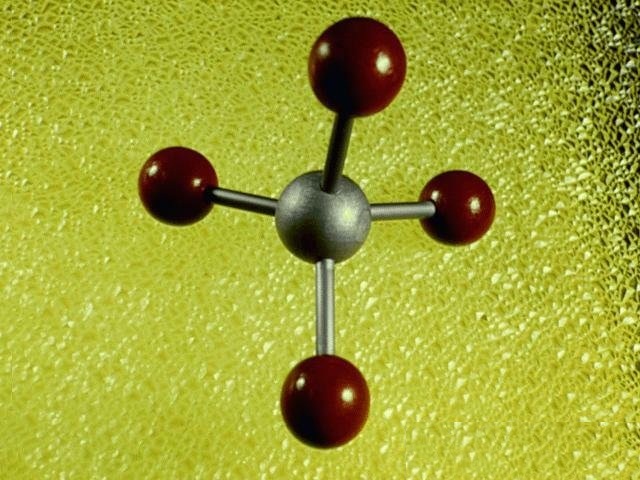 Тема презентації:
Метан
Презентацію підготували
Учениці 9-А класуКриворучко Яна
Кухаренко МирославаПостільняк Катерина
Будова молекули метану
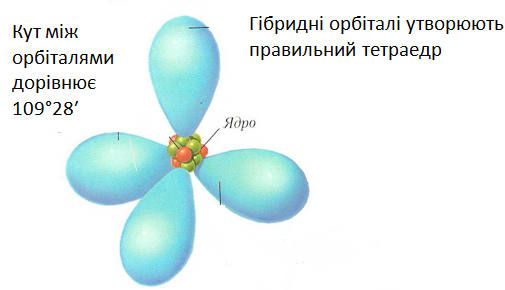 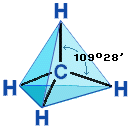 С
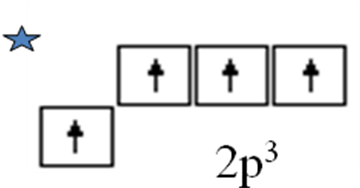 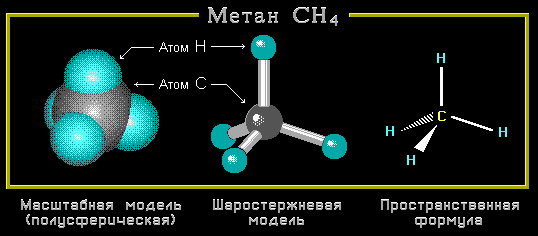 Масштабна модель
Кулестрижнева модель
Фізичні властивості:
Поширення у природі
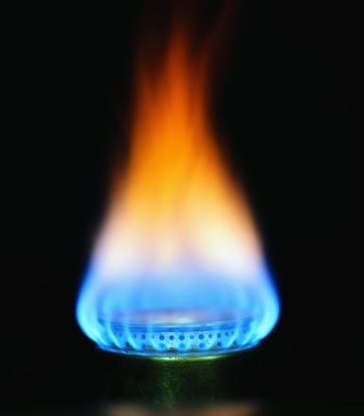 горючий газ; 
 без   кольору;
 без  запаху та смаку;
легший за повітря;
 малорозчинний у воді;
tкипіння = - 161,6 ̊С;
 tплавлення = - 182,5 ̊С.
при охолодженні до -162 ̊С (за нормального тиску) він перетворюється на рідину
Метан дуже поширений у природі. Він є головною складовою багатьох    горючих газів, як природних (90–98 % природного газу), так і тих, що  виділяються під час сухої перегонки деревини, торфу, кам’яного вугілля.
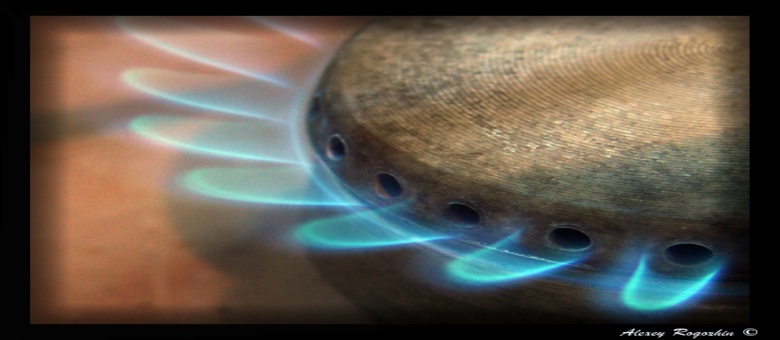 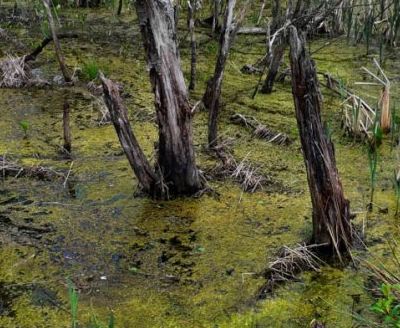 Болотний газ
Метан утворюється при  розкладанні залишків рослин і тварин           бактеріями за відсутності повітря (анаеробне середовище), тому його             часто називають     болотним.
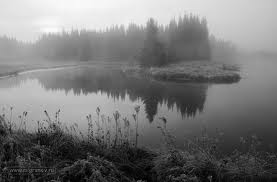 Велика кількість метану розчинена у водах океанів, морів, озер.
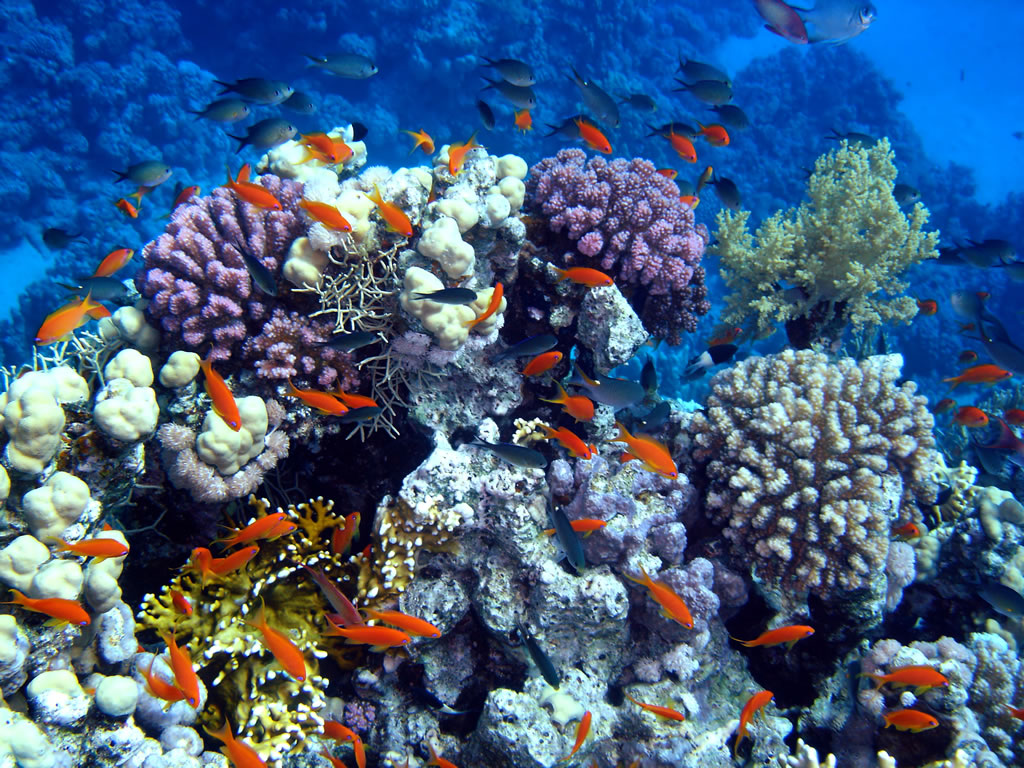 Присутній у газах грязьових вулканів (понад 95 %).
При низьких температурах метан утворює сполуки включення — газові гідрати, що широко розповсюджені в природі
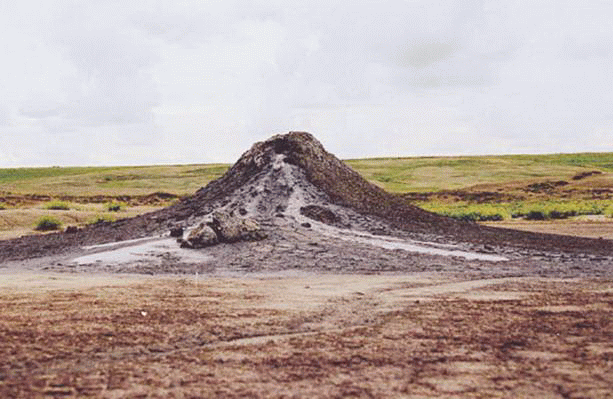 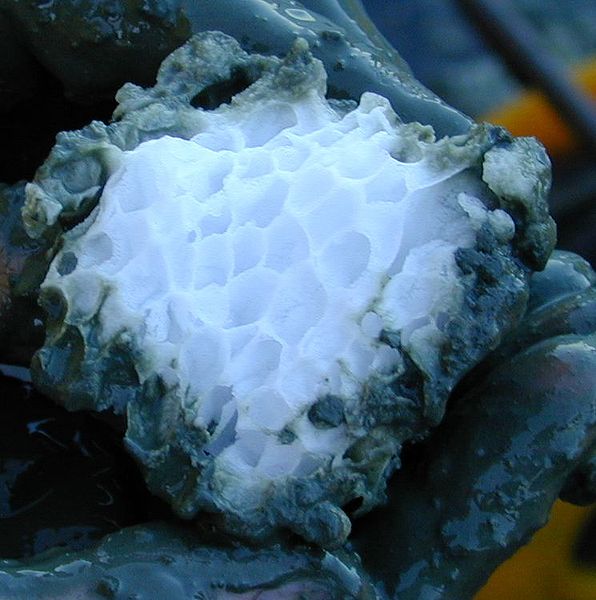 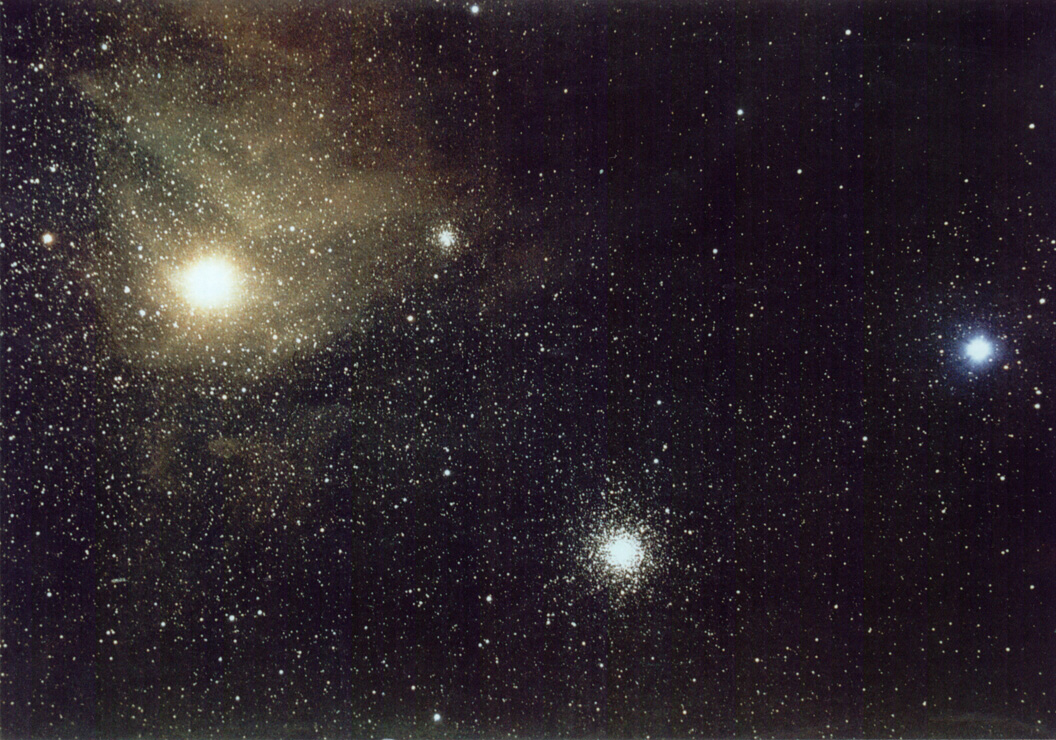 Метан виявлено в  атмосферах 
Землі, Юпітера, Сатурна, Урану; в газах поверхневого ґрунту Місяця.
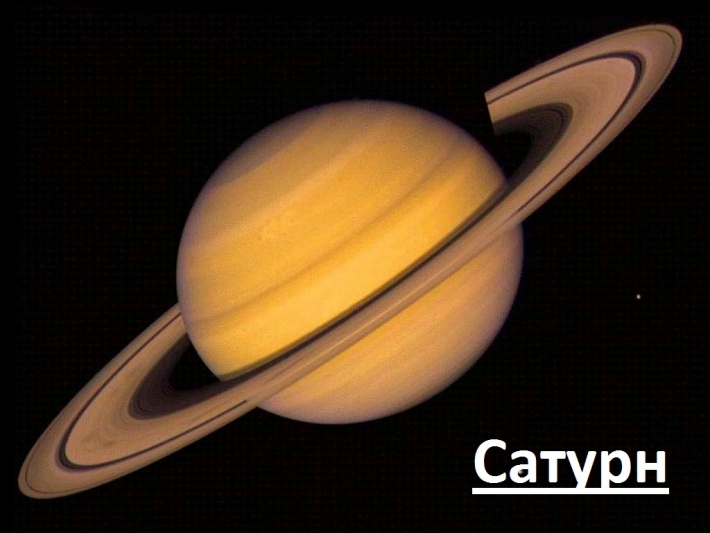 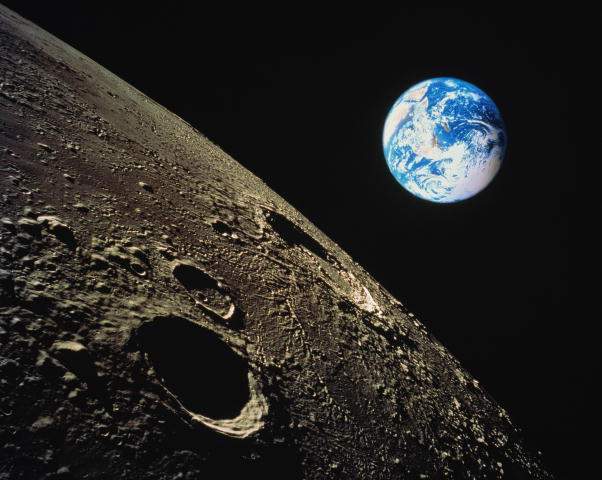 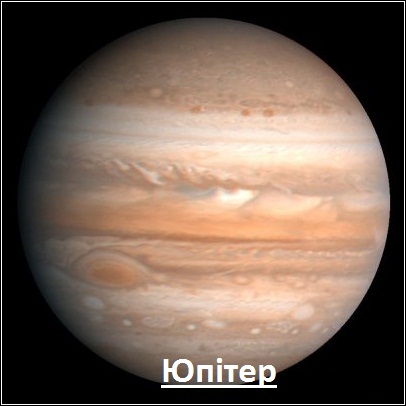 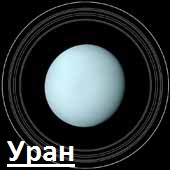 Добування метану в лабораторії
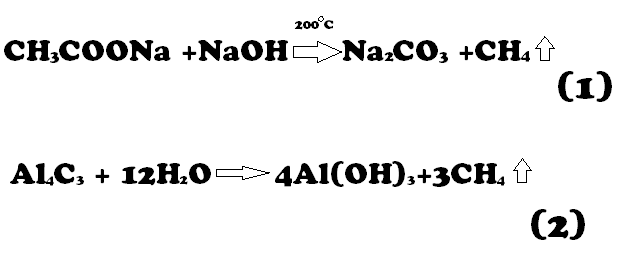 Нагрівання суміші ацетату натрію з гідроксидом натрію(1)

Взаємодія карбіду алюмінію з водою(2)
Добування метану в промисловості
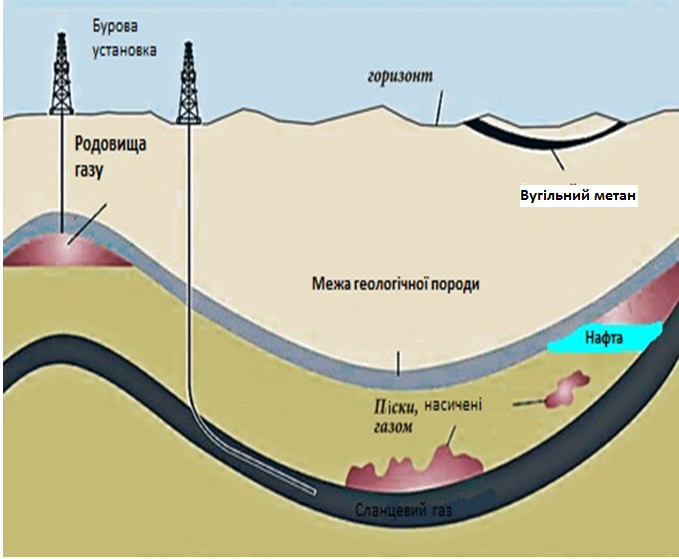 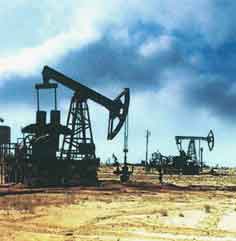 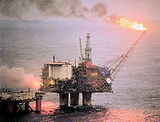 Схема добування шахтного метану
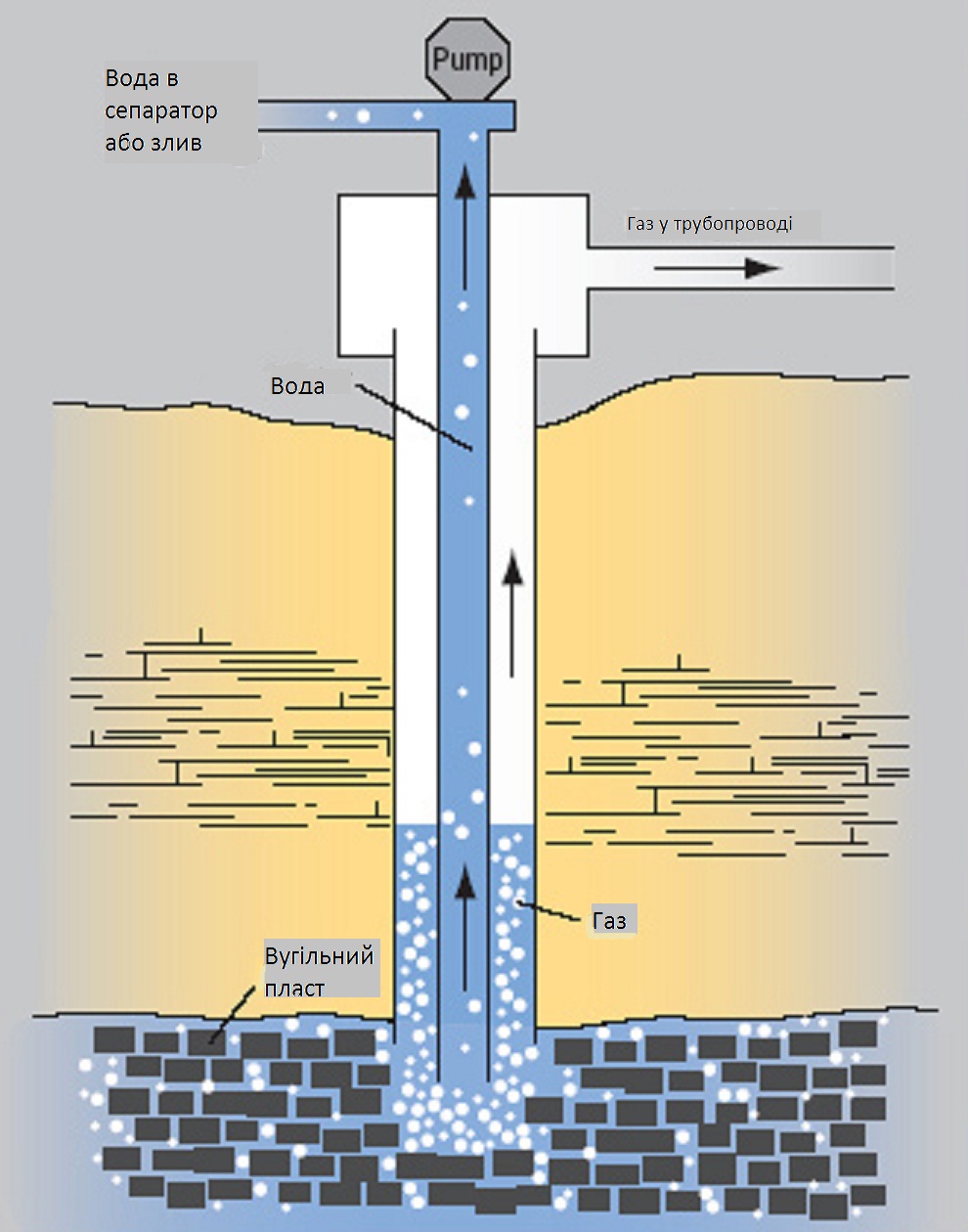 Метан не має кольору, запаху, смаку.  
Тому під час роботи необхідно застосовувати спеціальне устаткування для контролю за рівнем метану.
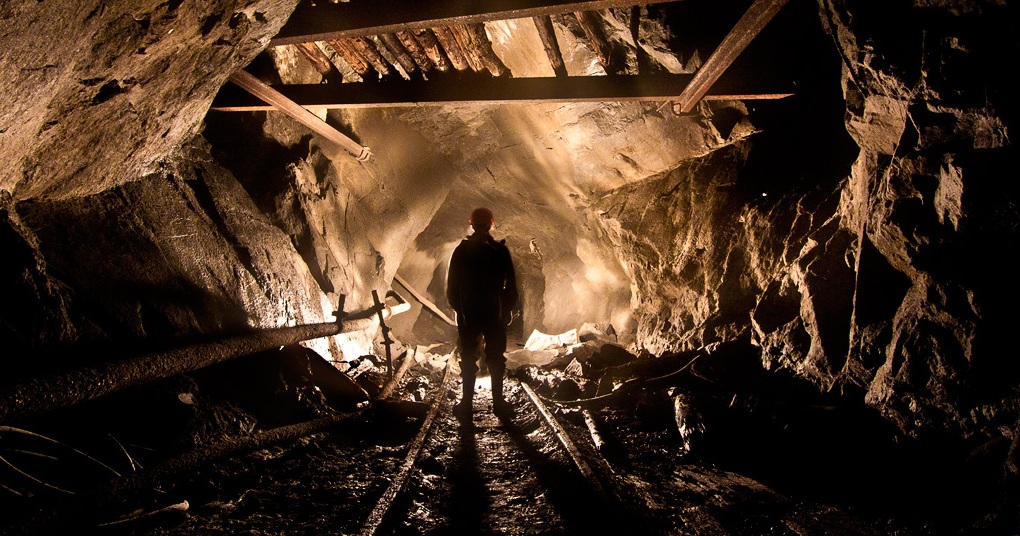 Канарки в шахтах
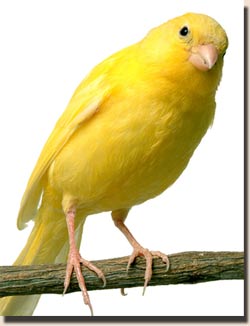 Канарки дуже чутливі до вмісту в повітрі метану. Цю особливість використовували свого часу шахтарі, які, спускаючись під землю, брали з собою клітку з канаркою. 
Поки чутно спів пташки, можна було працювати спокійно. Якщо ж співу давно не було чутно, це означало, що слід підніматися вгору щонайшвидше, бо концентрація газу в шахті ставала небезпечною.
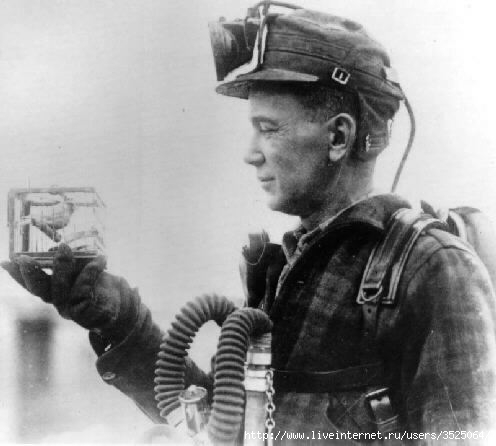 Застосування Метану
Природний газ (98% метану) широко застосовується як пальне для опалювання житлових будинків;
 як паливо для машин, електростанцій і ін.;
У XIX ст природний газ використовувався
 в перших світлофорах і для освітлення  вулиць;
 Зараз використовується в хімічній промисловості як вихідна сировина для здобуття різних органічних речовин, наприклад пластмас; 
Неповне спалювання метану дає сажу, яка йде на виготовлення друкарської фарби і як наповнювач каучуку;
при термічному розкладі (вище 1000 °C) одержують сажу і водень, який використовують для синтезу амоніаку.
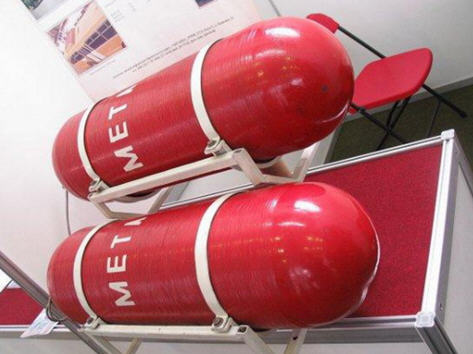 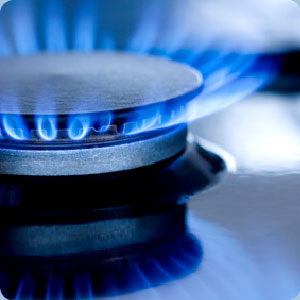 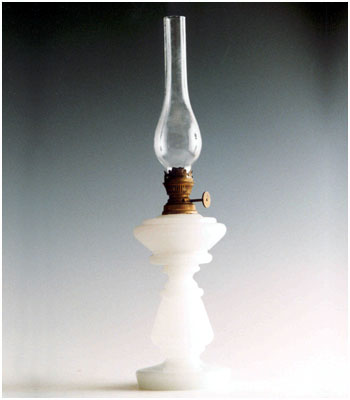 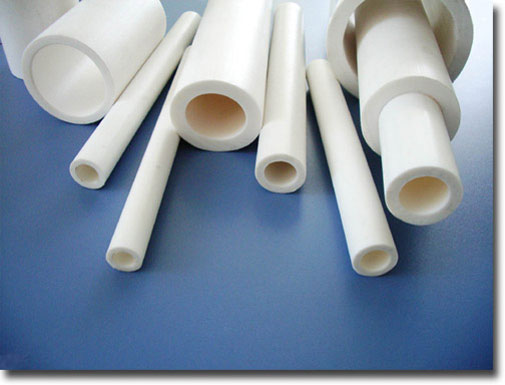